Herzlich willkommen an der Heinrich-Heine-Schule Gadebusch
Regionale Schule mit Grundschule
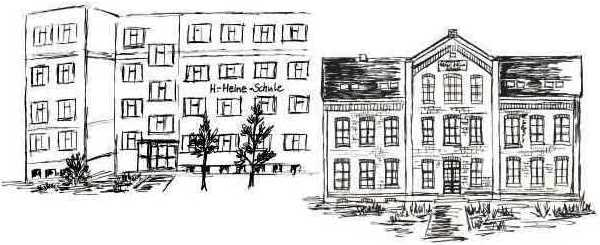 Tag der offenen Tür  11.01.2025
Daten
Anschrift:	Heinrich-Heine-Str.40,19205 Gadebusch
Schulträger:	Stadt Gadebusch
Anzahl der Schüler:	650
				Grundschule+ Regionale Schule
Anzahl der Lehrer:	46 +1 Referendarin 
Schulsozialarbeiterinnen: Frau Balck RegS/ Frau Arndt GS
Schulleiterin:	Frau Gritt Roock
stellvertretende Schulleiterin: Frau Angret Becker
Telefon/RS:	03886/35233    Fax. 03886/712626
Email:		schule@gadebusch.org
Homepage:	www.heinrich-heine-schule-gadebusch.de
Tag der offenen Tür  11.01.2025
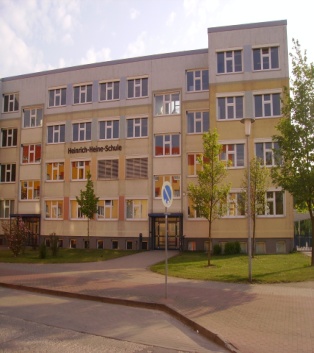 Kompetenzen fördern, Sozialkompetenz stärken
„Ganztags-schule
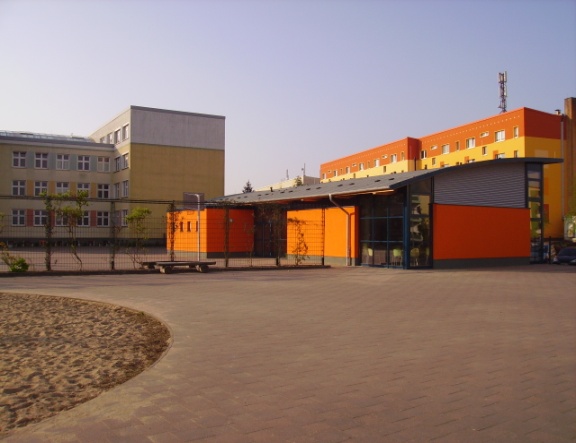 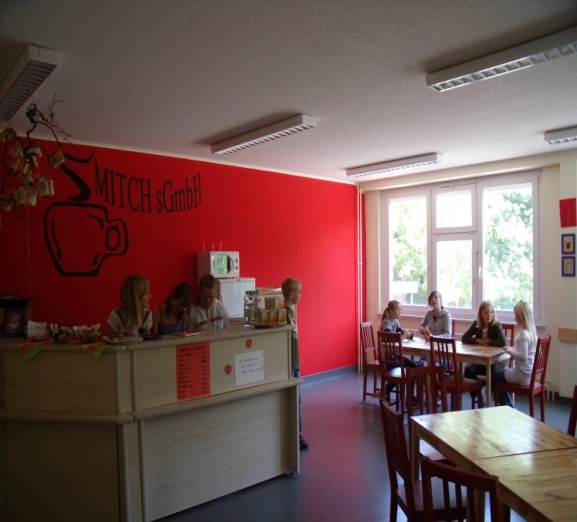 Berufsfrüh-orientierung
Medienkompetenz
Tag der offenen Tür  11.01.2025
Einige Informationen über uns
gut ausgestattete Räumlichkeiten
beständiges Kollegium
13 Klassen in der Grundschule/17 Klassen in der Regionalen Schule/ 1 eigenständige esE Klasse
Neubau der Sporthalle 
Praxistage in Klasse  9 und 10BR
Möglichkeit zur Teilnahme an  der Schulspeisung –Menüfactory GDB
Tag der offenen Tür  11.01.2025
Einige Informationen über uns
Pausenversorgung im Bistro durch Caterer Menüfactory Gadebusch dienstags bis donnerstags+ freitags z.B. Kuchenbasare o.ä. der Klassen
Schulsozialarbeiterinnen  Frau Balck – Regionale Schule Frau Arndt - Grundschule
Elternsprechtage
Kooperation mit Musikschule Fröhlich, Pegasus, THW, Sportvereinen; FFW; ua.
zeitnaher Schülertransport
Tag der offenen Tür  11.01.2025
Mein „Schüler – Weg“ in der Regionalen Schule- Durchlässigkeit
Anmeldungen für Kl.5 erhalten sie spätestens am 31.01.2025 durch Ihre zuständige Grundschule
Abgabe der Anmeldungen an Ihrer zuständigen Grundschule bis zum 17.02.2025
1. Elternversammlung am 24.07.2025 in der RegS   (voraussichtlich drei Klassen in Klassenstufe 5)
Orientierungsstufe Klassen 5 und 6
alle Schüler und Schülerinnen lernen gemeinsam
Tag der offenen Tür  11.01.2025
Mein „Schüler – Weg“ in der Regionalen Schule- Durchlässigkeit
7
am Ende des 1. Halbjahres der Klassenstufe 6- Schullaufbahnempfehlung für die weitere Schullaufbahn nach Klasse 6 (Elterngespräche)- Durchschnitt der Fächer Deutsch, Mathematik, Englisch ist Kriterium   (gleich oder besser 2,5)
in den Winterferien der Klasse 6 - Entscheidung der Eltern- Anmeldung am Gymnasium oder der Regionalen Schule
in den Klassen 7-9 Wechsel an das Gymnasium bei einem Durchschnitt von mindestens 2,5 in den Fächern Deutsch, Mathematik, Englisch
Regionale Schule Klasse 7 -10/ Berufsreife nach Klasse 9/ Mittlere Reife nach Klasse 10
Tag der offenen Tür  11.01.2025
Schulabschlüsse – Regionale Schule
nach Klasse 9 und 10BR- Berufsreife, berufliche Ausbildung
nach Klasse 10-  Mittlere Reife, berufliche Ausbildung
oder mit Prädikat „befriedigend“- Übergang in Klasse 10 Gymnasium möglich
oder Besuch des Fachgymnasiums nach Klasse 10 möglich
Tag der offenen Tür  11.01.2025
Orientierungsstufe Klassen 5+6

 beständige Klassenleitung (Kriterium ist  
  Personalsituation)
 Lernzeiten im Klassenverband 
 Lernen lernen – Methodentraining, Lern-   
  strategien,  Erwachsen werden….
 zusätzliche Förderstunden bei                                                                  Lernschwierigkeiten im Ganztag
 tägliche Lesezeit bis Klasse 10
Tag der offenen Tür  11.01.2025
Stolpersteine
Arbeitsmaterialien (Vollständigkeit, Ordnung, Lesezeitbuch)
Hausaufgabenhefte (Vortragen, Eintragungen)
Hefterführung ( Arbeitsblätter, leere Blätter, Mitschriften ergänzen)
Kontrolle Elternhaus (SchülerInnen benötigen Hilfe)
Rücklauf von Informationen zu Klassenleitungen  + Fachlehrkräfte
Tag der offenen Tür  11.01.2025
Unsere Ganztagsschule
gebundene Ganztagsschule 

montags + freitags endet der Unterricht nach der 6. Stunde -13.30 Uhr
dienstags bis donnerstags endet der Unterricht in der Regel nach der 8. Stunde – 15.15 Uhr
Angebotstag donnerstags:
       z.B. Musikschule Fröhlich, Cajon, Darstellendes Spiel,  
      Sportangebote, gesunde Ernährung, Yoga,  
      Arbeit mit dem PC, kleine chemische Experimente,      
      Spiele, Tanzen u.v.m.
   Förderung: LRS, LimB
Tag der offenen Tür  11.01.2025
Höhepunkte
Kennenlerwoche in Klasse 5 + zwei Kennenlerntage in Klasse 7
Talenteshow
Sportfest und Tag des Schulsports
Projekttage der Klasse oder Klassenstufe/ Projektwoche
Schulfest (alle 2 Jahre)
Lesewettbewerb
Känguru-Wettbewerb (im Fach Mathematik)
Kreisjugendspiele
u.v.m.
Tag der offenen Tür  11.01.2025
Unterrichts- und Pausenzeiten im Schuljahr 
Standort Heinrich-Heine-Straße
*Klingelzeichen
Tag der offenen Tür  11.01.2025
Schulförderverein der Heinrich-Heine-Schule
gegründet  2006
 Unterstützung vielfältiger  
   Projekte in den Schulteilen
   (Sicherheitstraining/   
   Kindertag/ Spielgerät u.a.)
  bisher vorwiegend über 
   Spendenwerbung   
   finanziert
 40 Mitglieder bei  
   einem Jahresbeitrag von 12 €
  Unterstützen Sie uns – alle  
    Mittel kommen unseren  
    Kindern wieder zu gute
Projekt Schulengel- bei Onlinekäufen von Eltern, Lehrkräften u.a. bei vielen großer Händler über Schulenegel.de erhält der SFV einen kleinen Obolus
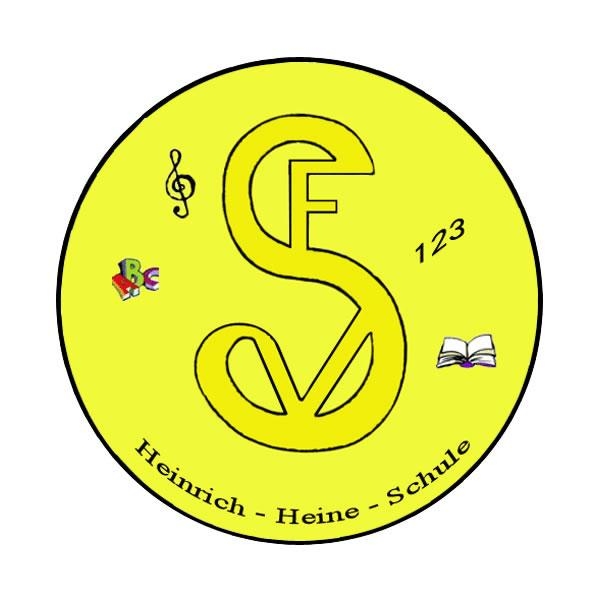 Tag der offenen Tür  11.01.2025
Wir freuen uns auf die Zusammenarbeit mit Ihnen und Ihren Kindern.


Die Kolleginnen und Kollegen der Heinrich-Heine-Schule Gadebusch
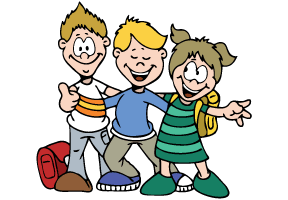 Tag der offenen Tür  11.01.2025